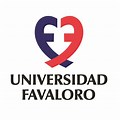 Universitaria Dr. René Favaloro
 Facultad de Ciencias Humanas y de la Conducta, Doctorado en Discapacidad
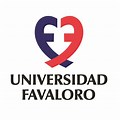 Escritura científica
Organización de un texto científico
Una ciencia bien tratada 
es un lenguaje que está bien hecho.
Condillac
El artículo científico: estructura y escritura
Semántica
Falsificaciones
Operación
Copias
∄ Originalidad
Estructura
Autor + Editor = Artículo Científico
Aui + Edj = Aci, j
Ac i, j+ Aci, j + ... + Aci, jn = Revista ci
Rci + Rci + ... + Rci n = Repositorio
Caricaturas
 Fraude
Léxico
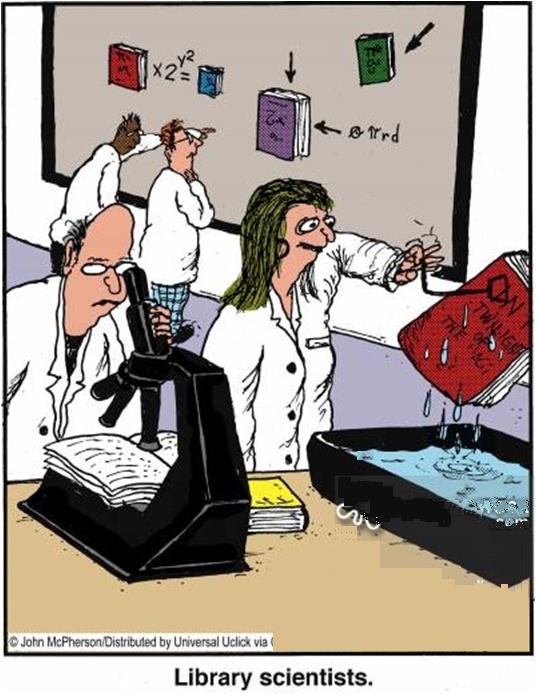 Objeto
Descripción
Texto Científico

- Autor 
- Título
- Resumen
- Palabras Clave
- Introducción
- Materiales y Métodos
- Resultados
Conclusiones
Bibliografía
Rechazos
¬
2
[Speaker Notes: La erudición  es un discurso científico-académico  es una sintaxis  lógica, en una semántica  de un lenguaje  particular, que atiende a un campo de conocimiento determinado.
su semántica específica y el componente pragmático de su metodología]
Artículos de investigación: tipología
3
Standard structure of an article
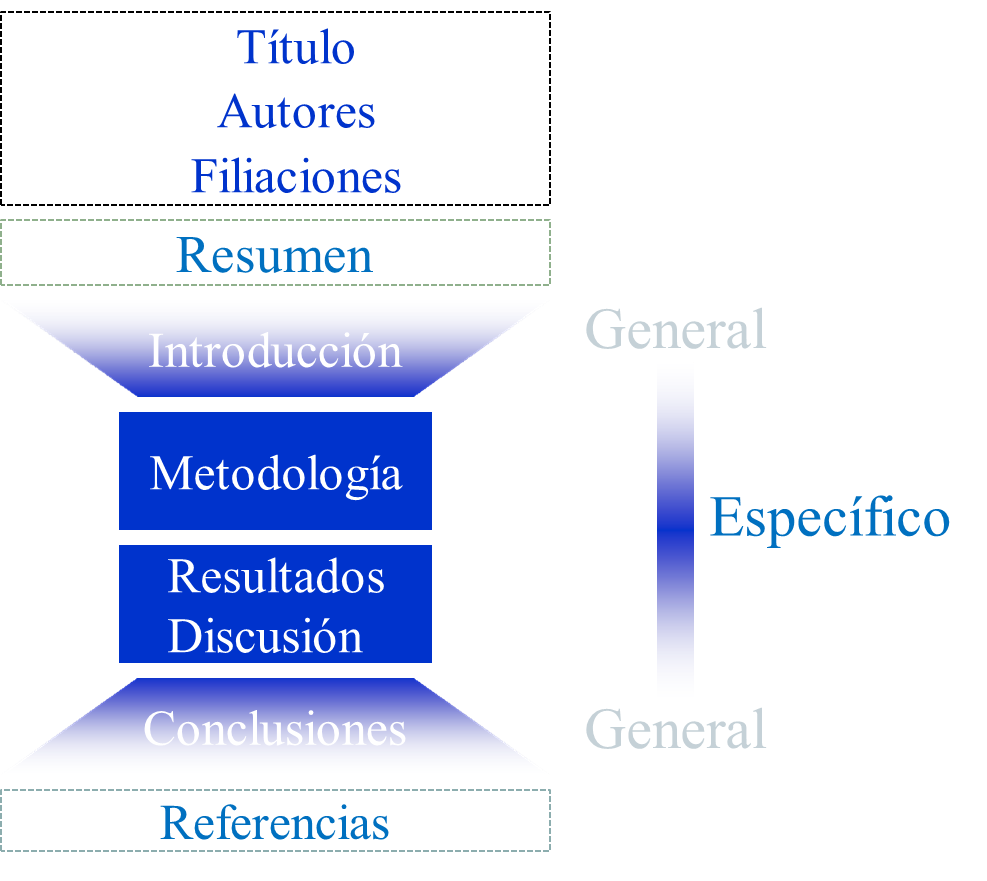 4
Organization of a regular papers
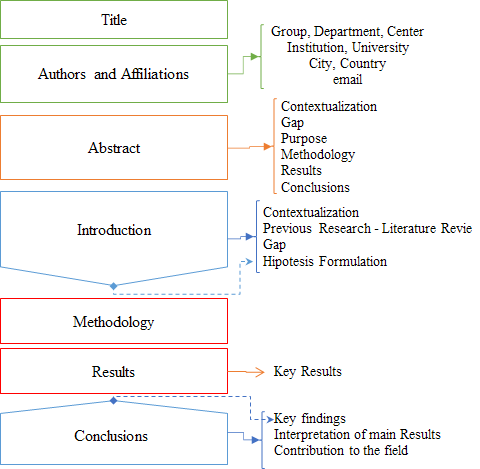 5
Procesos de desarrollo textual  en los artículos
Título 
 Es una etiqueta; Título: subtítulo -> Tema: problema
 Puede ser descriptivo (de la investigación) o informativo (del resultado principal).
 Longitud media entre 7 y 14 palabras.
 No debe tener siglas ni abreviaturas [en lo posible] Ej. MIS… la M: Management o Margketing
Autores
 Nombre: El autor debe escribir su nombre de forma igual en todos sus artículos (ORCID).
 Orden: El primer autor del artículo científico (autor principal,  senior author) es la persona que más contribuyó al desarrollo de la investigación y la que redactó el primer borrador del manuscrito.
Filiación: Institución, Programa, Instituto, Centro, Laboratorio.
  Palabra clave (keyword) y tema (subject)
 Lista de 4 a 8 términos descriptivos del contenido principal del artículo. 
 Son usadas por los servicios bibliográficos  para clasificar el trabajo bajo un índice o tema particular.  Usar:  Tesauros y Taxonomías.
Resumen - ISO 214
Presentación 
 Extensión: ≅ 250 palabras.
 Párrafo: Un solo párrafo y oraciones completas.
 Exhaustividad: El lector debe ser capaz de leer el resumen sin referirse al documento original.
 Precisión: Diga los antecedentes someramente. No incluya afirmaciones ni aseveraciones no contenidas en el documento original.
Terminología
 Utilización  de palabras significativas que puedan ayudar a la búsqueda automatizada. 
Evitar términos extraños, abreviaturas o símbolos
Resumen - ISO 214
Objetivos y uso de los resúmenes:
 Determinar la relevancia del trabajo
 Evitar la lectura del texto completo del documento de interés colateral
 Utilidad en la búsqueda automatizada de textos completo
Reglas:
 Objetivo: Especificar los objetivos principales y el alcance del estudio, referirse a literatura anterior sólo si es parte esencial del objetivo
 Metodología: Describir el principio metodológico básico y describir las técnicas sólo hasta el grado necesario para que sean comprendidas.
 Resultados y conclusiones: Conjugar ambos tópicos para evitar redundancia, pero se deben distinguir los hechos de las conjeturas.
Resumen
Ciencia de alto impacto: elaboración y escritura de proyectos de investigación
Marcelo Claudio Perissé
Editorial Ciencia y Técnica Administrativa
Resumen
Contextualización: en el marco del estudio de la ciencia y tecnología, y más particularmente en sus actividades de investigación y desarrollo.
Gap | Intersticio: el trabajo expone sobre las condiciones necesarias y suficientes para iniciar un proceso de investigación, en lo que se refiere a su planteo, desarrollo, y exposición. 
Propósito: el principal propósito es presentar las formas más adecuadas de llevar adelante una revisión sistemática de la literatura científica, mediante la cual se puedan encontrar, sintetizar y analizar las evidencias relevantes necesarias para constituir un proceso de investigación científica. 
Metodología: la metodología de base que se ha tomado es la revisión sistemática basada en una matriz de análisis basada en una endecatupla epistemológica propuesta por Mario Bunge. 
Resultados: el principal resultado es el de alcanzar una «organización científica del trabajo creativo», expuesta aquí bajo la forma de un manual por el cual se describe la técnica para llevar adelante una metódica y sistemática revisión de la literatura científica. 
Conclusiones: contar con un proceso sistémico de revisión de la literatura científica permite mejorar la eficiencia y efectividad de los procesos de investigación y desarrollo, lo que conlleva a una efectividad en la manera de construir nuevas ideas racionales.
Palabras Clave
7201 Filosofía del conocimiento , 7201.02 Epistemología, 7201.06 Teoría de la razón (Nomenclatura Internacional de la UNESCO )
Abstract
Background /Contextualization
Gap
Purpose
Methodology
Results
Conclusions
9
Introducción
La introducción informa tres elementos muy importantes de la investigación: 
el conocimiento actual del tema, 
la relevancia y 
el propósito. 
El relato comienza con elementos generales (a menudo cronológicamente) y estrecha el foco hasta llegar al propósito del proyecto.
Problema Oportunidad  Conocimiento
Conocimiento
Problema
Explicación Teleológica
Oportunidad
Formulación
Verificación
Teorías
Alcance
Relevancia
Resultado esperado
Leyes
Unidad de Análisis
Repuesta  probable
Impacto
Utilidad
Forma
 parte de
Necesidad
Variables
Relación
Valorización
Hipótesis
Beneficios
Preguntas
Objetivo
Clara
Demandante
Humano
Propósito
Principal
Operacionalizar
Requisitos
Adoptante
Estético
Específica
Beneficiarios
Colaterales
Meta
Usuarios
10
Efectividad
Pautas para elaborar la introducción
Información
Contextualización
Problematización
Propósito
Contextualización del estado del arte: ¿Por qué es importante esta área ?
Revisión de la literatura científica: 
Background o trasfondo: ¿Qué se ha hecho antes? 
Trasfondo filosófico inherente, como sistema de valores que enaltece la claridad, la exactitud, la profundidad, la coherencia y la verdad
Trasfondo formal como colección de teorías lógicas o matemáticas actualizadas.
Trasfondo específico como hipótesis y teorías actualizadas y razonablemente confirmadas.
Trasfondo de conocimiento específico acumulado del campo disciplinar

Gap o laguna: ¿Qué no se ha hecho? 
Problematización: Formulación de hipótesis 
Propósito:  ¿Qué se presenta aquí?, ¿Por qué es importante este estudio ?
12
Flujo
Crear un Espacio de Investigación
El Campo
General
La Idea
Tu
Trabajo
Específico
13
Swales, John M. y Christine B. Feak. 
Academic Writing for 
Graduate Students (2008)
Flujo
Crear un Espacio de Investigación
Create a Research Space - CARS
Modelo «Create a Research Space - CARS», consta de tres elementos o movimientos:
Establecer el territorio: establecer la importancia del tema, revisión de la literatura científica. 
Paso 1: Reclamar centralidad, 
Paso 2: Hacer generalizaciones del tópico, 
Paso 3: Revisar elementos de investigaciones anteriores.
Identificar un Gap: indicar el intersticio o «gap» en el conocimiento. Paso 1A: Contrademanda (Counter Claiming ), o Paso 1B: Indicación de una brecha, o Paso 1C: Formulación de preguntas, o Paso 1D: Continuación de una tradición
Ocupar el Gap: establecer el propósito de la investigación, elaborar las preguntas que especifiquen el problema, especificar el valor del trabajo, e indicar la estructura del escrito. Paso 1A: Esbozar el propósito, o Paso 1B: Anunciar la presente investigación, Paso 2: Anunciar los hallazgos principales, Paso 3: Indicar la estructura de la evaluación rápida
14
Citación
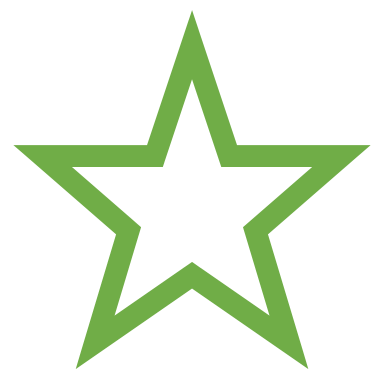 Seminal Papers
Artículos: 
recientes
importantes
Los autores citan para demostrar de dónde provienen las ideas
NO se cita a los autores para mostrar de dónde vino el texto

Seleccionar referencias para citar
Contextualización / Gap de Introducción
Seminal Papers (artículos que inicialmente presentaron una idea de gran importancia o influencia dentro de una disciplina en particular)
Artículos más recientes: Estado del arte / Gap
Artículos más importantes: Relevancia / Motivación
15
Metodología: materiales y métodos

Esta parte del artículo científico le explica al lector cómo se hizo la investigación.
Un requisito fundamental de toda investigación científica es que el trabajo pueda validarse; por lo tanto, se debe proveer suficiente información para que tus colegas puedan repetir el experimento.

Sugerencias adicionales sobre los materiales y métodos 
Evitar el uso de términos ambiguos: frecuentemente, regularmente y periódicamente
Informar cómo se obtuvo los organismos experimentales
No especificar marcas comerciales ni modelos específicos
Redacta esta sección en tiempo pasado (se midió, se contó).
Nivel de Medición
Tipo
Nominal
Descriptiva
Método de Investigación
Criterios
Ordinal
Causalidad
Relacionada con
una Teoría
Deductivo
Cardinal
Correlacional
Referencias empíricas
Inductivo
Tecnología
Estadística
Cantidad de Variables
Técnicas de  contrastación
Diaponible
Estimación
Desarrollo
Univariable
Diferencia
Media
Multivariable
Sigma
16
Correlación
Resultados
Es el núcleo del artículo científico donde se informan los resultados de la investigación. 
los resultados se presentan mediante:
Texto, es la forma más rápida y eficiente de presentar pocos datos
Tablas. son ideales para presentar datos precisos y repetitivos
Figuras. son ideales para presentar datos que exhiben tendencias o patrones importantes (Sugerencias para figuras digitales)

Los datos deben presentarse de una sola forma; aunque se puede resumir con texto las conclusiones más importantes [Ej.: Los resultados (Tabla 2) demuestran que la duración del periodo embrionario disminuyó según aumentó la temperatura]. 
A veces, los resultados y la discusión se combinan en una sección de Resultados y Discusión, donde los primeros se presentan y seguidamente se discuten. Si las dos secciones están separadas, es imperativo que la primera se limite a presentar resultados y la segunda a discutirlos
Un error común es comenzar la sección de resultados con información que pertenece a los materiales y métodos 
La sección de resultados se escribe en tiempo pasado (se encontró, se observó, etc.).
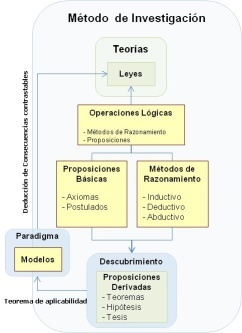 17
Discusión

Aquí se explican los resultados obtenidos y se comparan con los obtenidos por otros investigadores incluidos en el marco teórico de la introducción. 
El primer párrafo de esta discusión menciona someramente los resultados mientras que la discusión comienza en el segundo párrafo. 
Recomendaciones:
Compara los resultados con los resultados de investigaciones realmente comparables. 
Se debe evaluar detenidamente los materiales y métodos de los otros trabajos para precisar hasta dónde debe llegar la comparación.
Comparar los resultados con investigaciones que apoyan la hipótesis y también con aquellas que la contradicen; los resultados contrarios pueden ser tan o más importantes que los que apoyan las propias ideas. 
La discusión puede incluir recomendaciones y sugerencias para investigaciones futuras, tales como métodos alternos que podrían dar mejores resultados, tareas que no se hicieron y que en retrospectiva debieron hacerse, y aspectos que merecen explorarse en las próximas investigaciones.
18
Conclusión
Forma de presentar las conclusiones:
A partir de los resultados más sobresalientes, recapitular brevemente el contenido del artículo, mencionando someramente su propósito (ya que el objetivo expuesto en la introducción era el resultado a priori), los métodos principales, y la contribución más importante de la investigación (debe ser concordante con el fin o propósito establecido).
Sin repetir excesivamente el contenido del resumen.
19
Citas y referencias bibliográficas
Mario Bunge (1980, pág. 194), explica que el producto final de un proceso de investigación y desarrollo es el prototipo de un artefacto, un plan preliminar o un conjunto de normas para proponer al jefe o al cliente.
El producto final de un proceso de investigación y desarrollo es el prototipo de un artefacto, un plan preliminar o un conjunto de normas para proponer al jefe o al cliente. (Bunge, Epistemología, 1980, pág. 194)
El producto final de un proceso de investigación y desarrollo es el prototipo de un artefacto, un plan preliminar o un conjunto de normas para proponer al jefe o al cliente (Bunge, 1980, pág. 194). A partir de ello…
Bibliografía
Bunge, M. (1980). Epistemología. Barcelona: Ariel.
Bunge, M. (2013). La ciencia. Su método y su filosofía. Navarra: Laetoli.
Kuhn, T. S. (2002). El camino desde la estructura. Barcelona: Paidós .
20
[Speaker Notes: ISO_690_referencias.pdf]
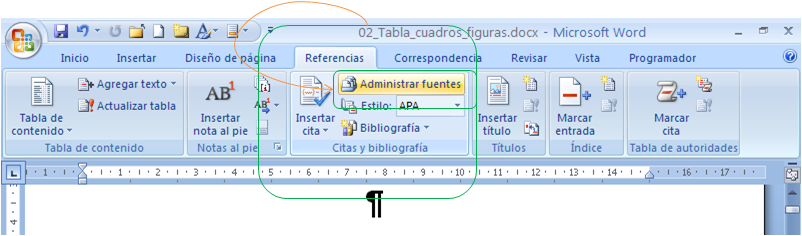 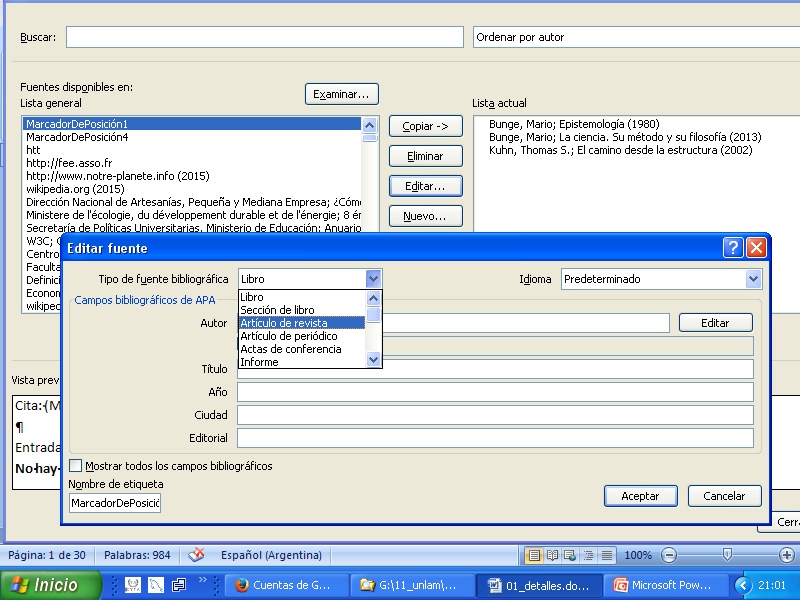 21
Cosmología
Sociedad
S - Sociedad
Ciencia fáctica
G - Concepto General
Racionalidad
Objetividad
Método  de Investigación
Método de Manipulación
M - Metódica
Contrastación
- Verificación
- Falsación
Teorías
Método experimental
Experimentación
L: { α, σ, ω }
O - Objetivos
ω
Leyes
Observación
Hechos
ρ
P - Problemática
Operaciones Lógicas

- Reglas de Inferencia
- Tautologías
F - Fondo Formal
Congruencia
D - Dominio del Discurso
Deducción de Consecuencias contrastables
Lf
Método de Exposición
Ln
Métodos de Razonamiento

- Deductivo
- Inductivo
- Abductivo
ProposicionesBásicas

- Axiomas
- Postulados
α
C - Comunidad
Autor
σ
σ: (Ln, LT)
LT
Texto Científico
- Título
- Resumen
- Palabras Clave
- Introducción
- Materiales y Métodos
- Resultados
- Conclusiones
-  Bibliografía
ω
ω: (ρ, σ)
E - Fondo Específico
Contribuye
Paradigma
L0: { α0, ω0, σ0}
Coherencia
Modelos
Descubrimiento
L’: { α, σ }
L’0: { α0, λ-t, σ0 }
ProposicionesDerivadas
- Teoremas
- Hipótesis
- Tesis
A - Fondo "E" Acumulado
L’0: { α-τ, λ-t, σ0 } donde 0< τ < t
Teorema de aplicabilidad
ω
Regla Semántica
22
Hermenéutica: la estructura del texto es una fórmula Semántica
Cosmología
Sociedad
S - Sociedad
Ciencia fáctica
G - Concepto General
Racionalidad
Objetividad
Método  de Investigación
Método de Manipulación
M - Metódica
Contrastación
- Verificación
- Falsación
Teorías
Método experimental
Experimentación
L: { α, σ, ω }
O - Objetivos
ω
Leyes
Observación
Hechos
ρ
P - Problemática
Operaciones Lógicas

- Reglas de Inferencia
- Tautologías
F - Fondo Formal
Congruencia
Encuentro entre:
la Fenomenología y
la Hermenéutica
D - Dominio del Discurso
Deducción de Consecuencias contrastables
Lf
Método de Exposición
Ln
Métodos de Razonamiento

- Deductivo
- Inductivo
- Abductivo
ProposicionesBásicas

- Axiomas
- Postulados
α
C - Comunidad
Autor
σ
σ: (Ln, LT)
LT
Texto Científico
- Título
- Resumen
- Palabras Clave
- Introducción
- Materiales y Métodos
- Resultados
- Conclusiones
-  Bibliografía
ω
ω: (ρ, σ)
E - Fondo Específico
Contribuye
Paradigma
L0: { α0, ω0, σ0}
Coherencia
Modelos
Descubrimiento
L’: { α, σ }
L’0: { α0, λ-t, σ0 }
ProposicionesDerivadas
- Teoremas
- Hipótesis
- Tesis
A - Fondo "E" Acumulado
L’0: { α-τ, λ-t, σ0 } donde 0< τ < t
Teorema de aplicabilidad
ω
Regla Semántica
23
Bibliografía
Abrams, E. (2000). Essay Structure. Harvard University, Writing Center. Massachusetts: Writing Center at Harvard University.
Angulo Marcial , N. (2013). El ensayo: algunos elementos para la reflexión. Innovación Educativa, 13(61), 109-121.
Benito, M. (2014). Guía práctica: cómo hacer un ensayo científico. Elsevier.
Brief, D. i. (2019). Data in Brief FAQ. Elsevier.
(2020). Data article and data publishing. Suiza: Springer.
Datos científicos. (s.f.). Submission Guidelines. Springer Nature.
European Association of Science Editors. (2018). Orientações da EASE para autores e tradutores de artigos científicos a serem publicados em inglês . Pau: European Science Editing .
European Association of Science Editors. (2021). General Writing Tips.
F1000Research. (2021). Article Guidelines.
Foote, K. (2021). Data Modeling Trends in 2022.
Lichtfouse, E. (2013). The Micro-Article to Select Research Results. Marseille.
Nature. (s.f.). Brief Communications and Communications Arising.
Ochoa H., E., Zamudio H., N., & Acuña L., K. A. (2009). El ensayo académico: un experiencia de aprendizaje en lenguaje escrito. (ANUIES, Ed.)
Results in Physics. (2014). New Feature: Microarticles. Results in Physics.
Wilkinson, M., Dumontier, M., Aalbersberg, I. et al. Los principios rectores de FAIR para la gestión y administración de datos científicos. Datos científicos 3, 160018 (2016). https://doi.org/10.1038/sdata.2016.18
Zucolotto , V. (2011). Workshop de Capacitação em Escrita Científica . Escrita Científica . Sao Paulo: Laboratório de Nanomedicina e Nanotoxicologia Instituto de Física de São Carlos, USP .
Recursos relacionados
Fraseología científica para un ensayo académico: Fraseología Científica (cyta.com.ar)
Ingles fácil y gramática sencilla: para el estudiante, el profesional, y el investigador: Ingles fácil y gramática sencilla (cyta.com.ar)
Diccionario urgente de estilo científico español: Estilo científico español (cyta.com.ar)
24